AP
BD et Grande Guerre
Production :
Créer deux planches de BD : en respectant les règles de la BD 
Une planche sur le front
Une planche sur l’arrière
Une problématique : 
Les relations front/arrière au cœur de la victoire française
Des mots-clefs : 
Mobilisation économique
Mobilisation idéologique
Mobilisation des civils
Des disciplines supports : 
Science-économique
Sciences-sociales
Histoire
Géographie
Histoire des Arts
Créer une page de BD
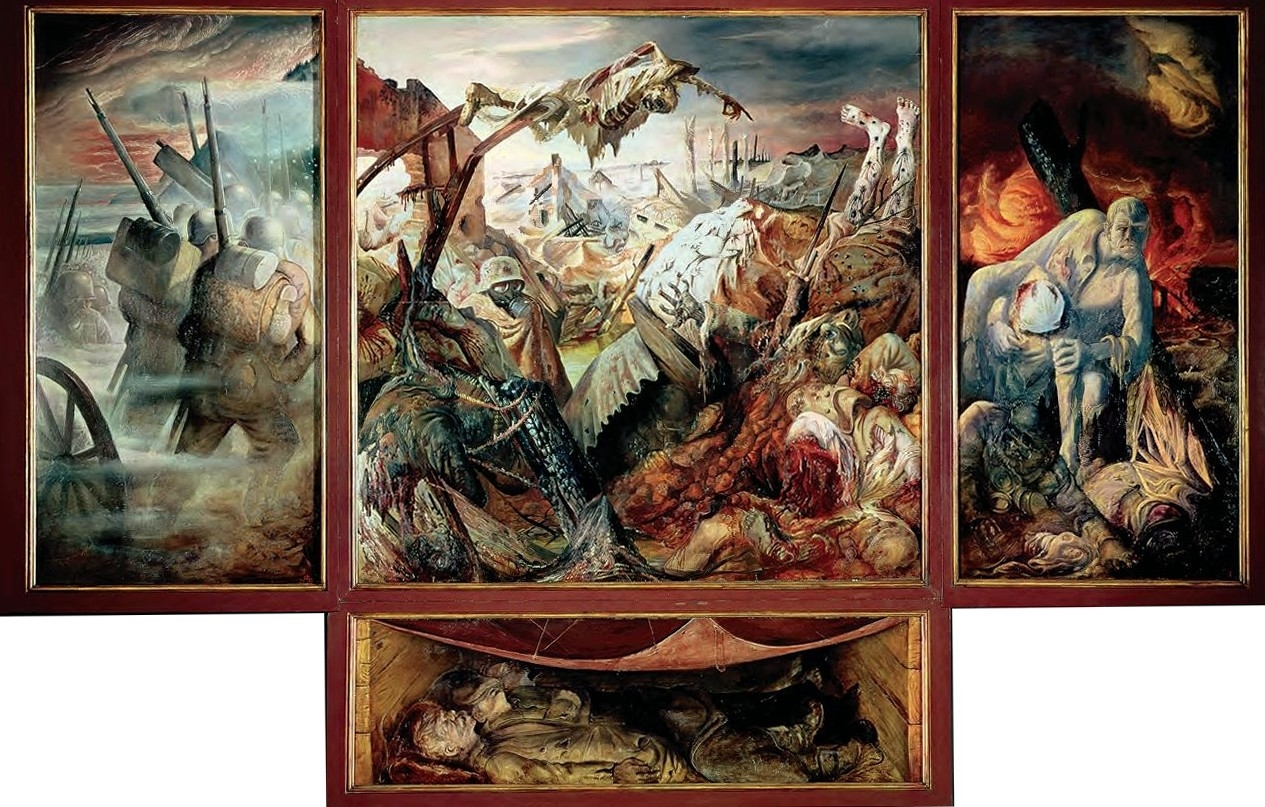 Der Krieg (La guerre) d’Otto Dix . 1929 - 1932
LE VOCABULAIRE
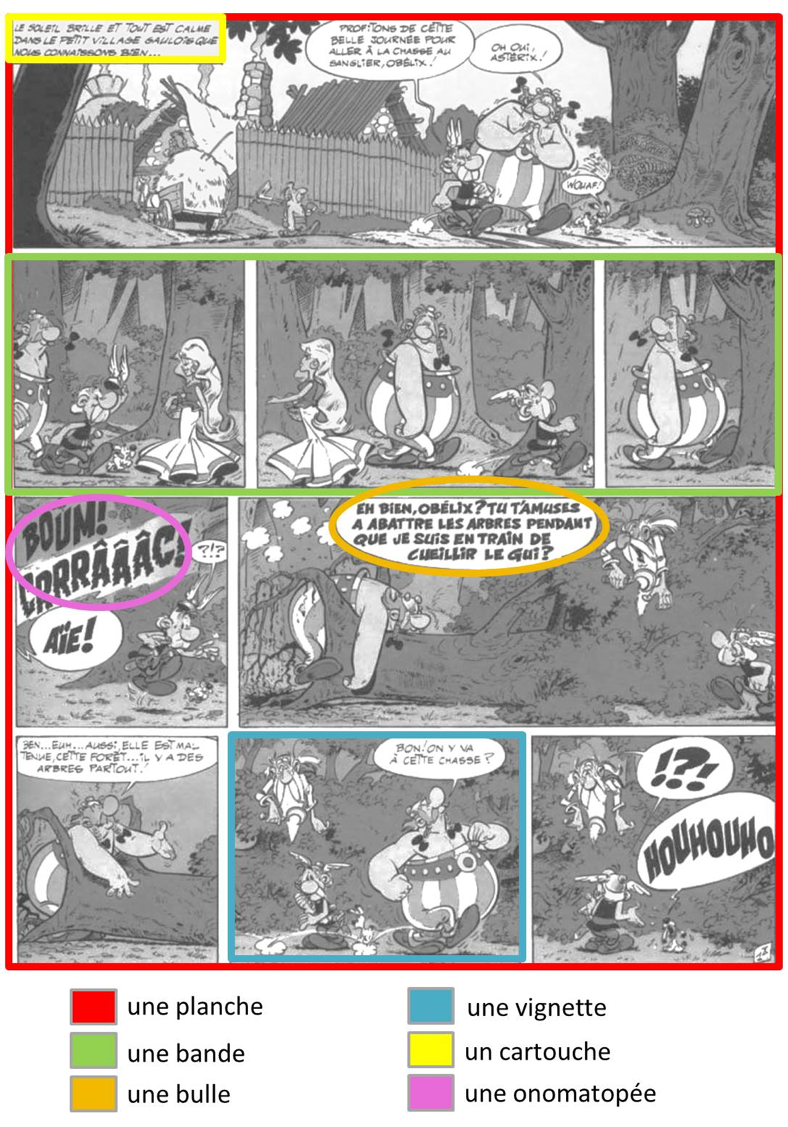 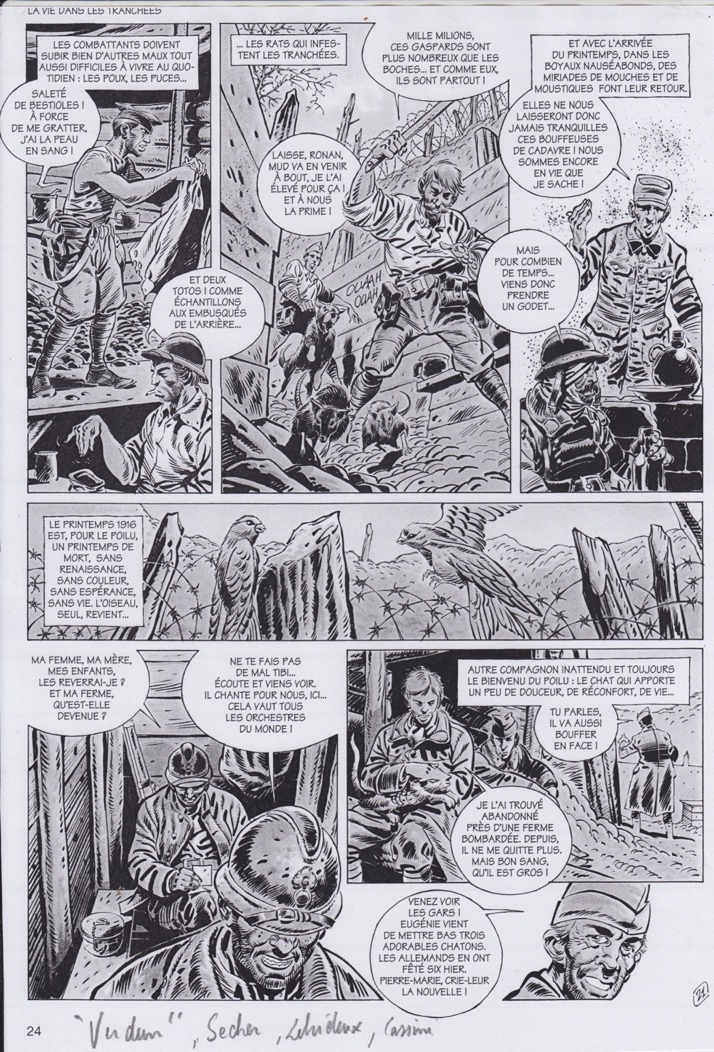 LE SYNOPSIS
qui résume clairement et simplement la trame de votre récit.
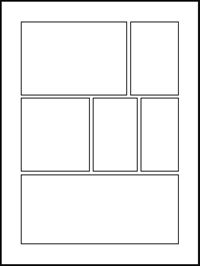 LE DÉCOUPAGE de la planche en vignettes
La chronologie de l’histoire
LA VIGNETTE
Une mise en scène par vignette
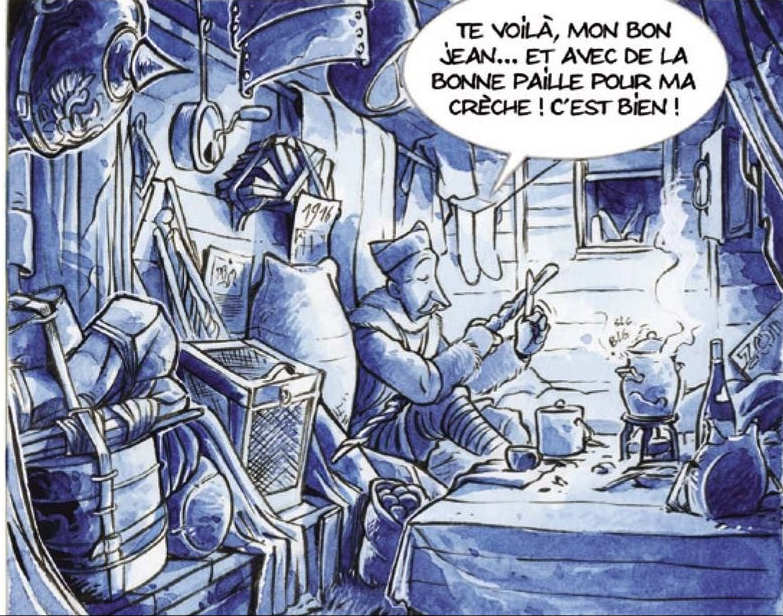 Les différents plans
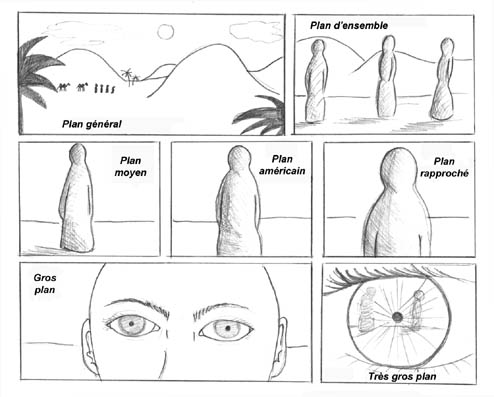 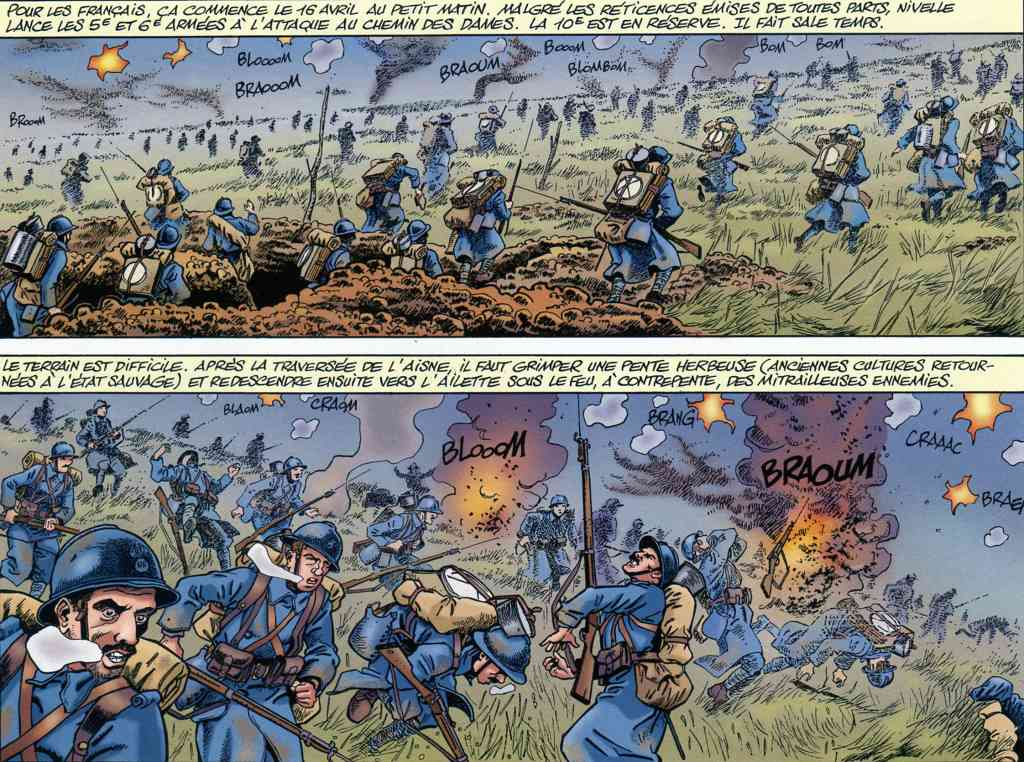 Des cadres, des textes et des dessins
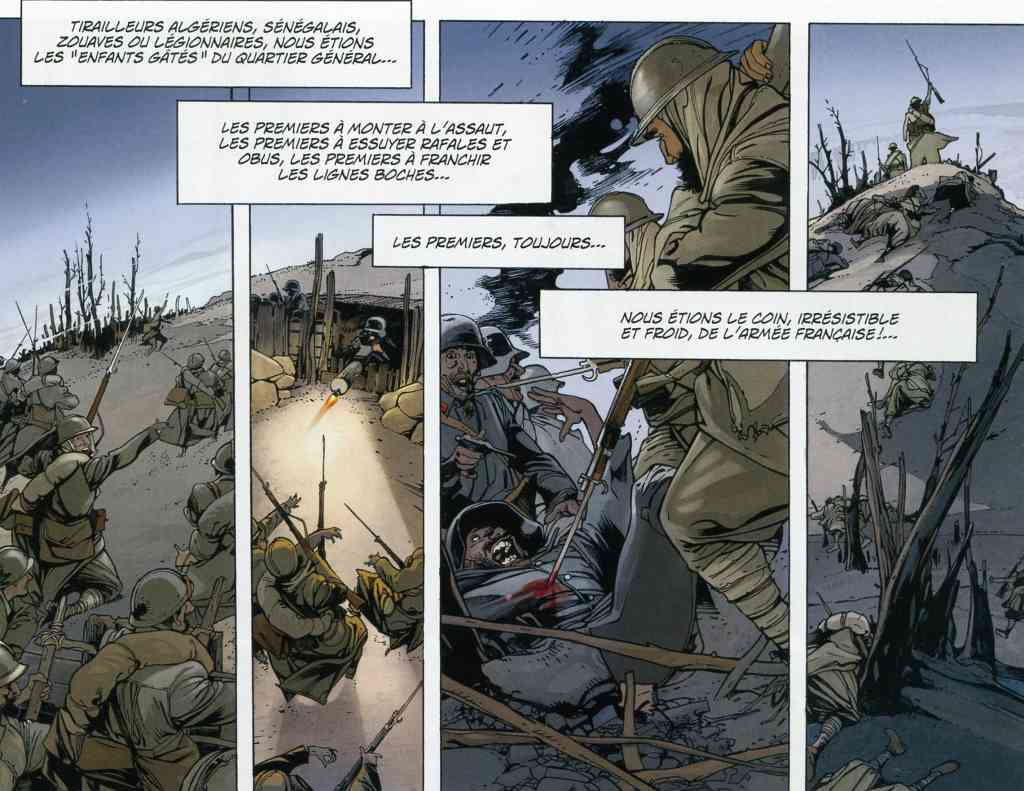 LE SCENARIO
Les questions à se poser :
Quels lieux, quel contexte ?
L'action ?
Les dialogues ?
La scène finale ?
La première vignette /la dernière vignette ?
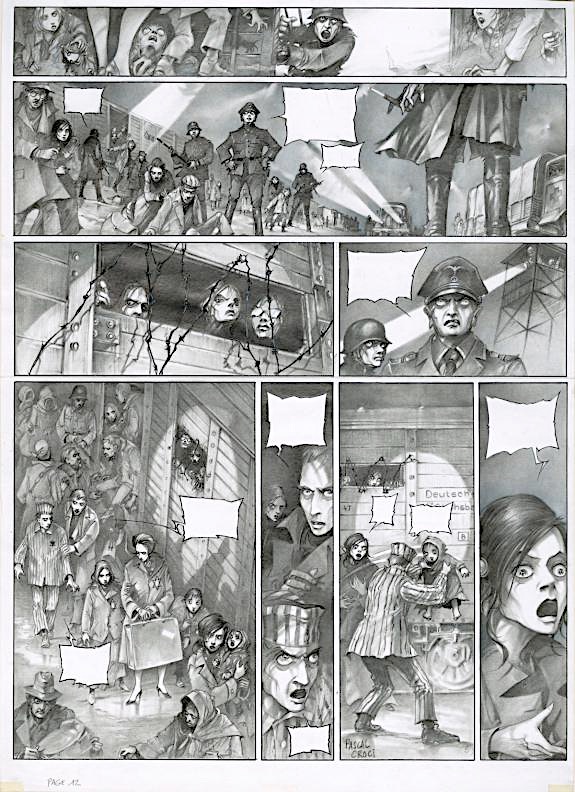 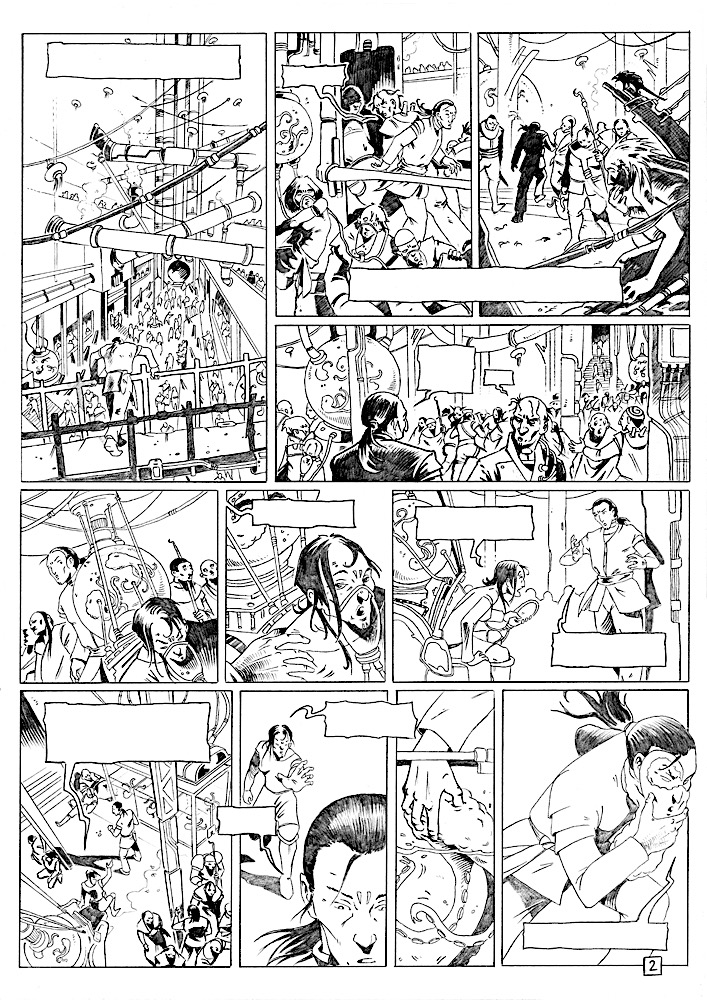 Chaque planche doit être scénarisée
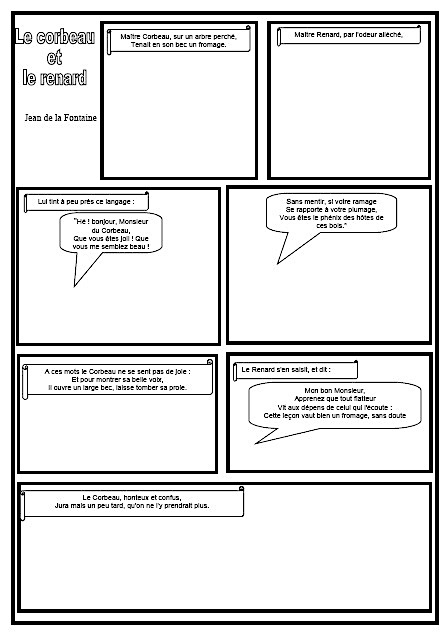 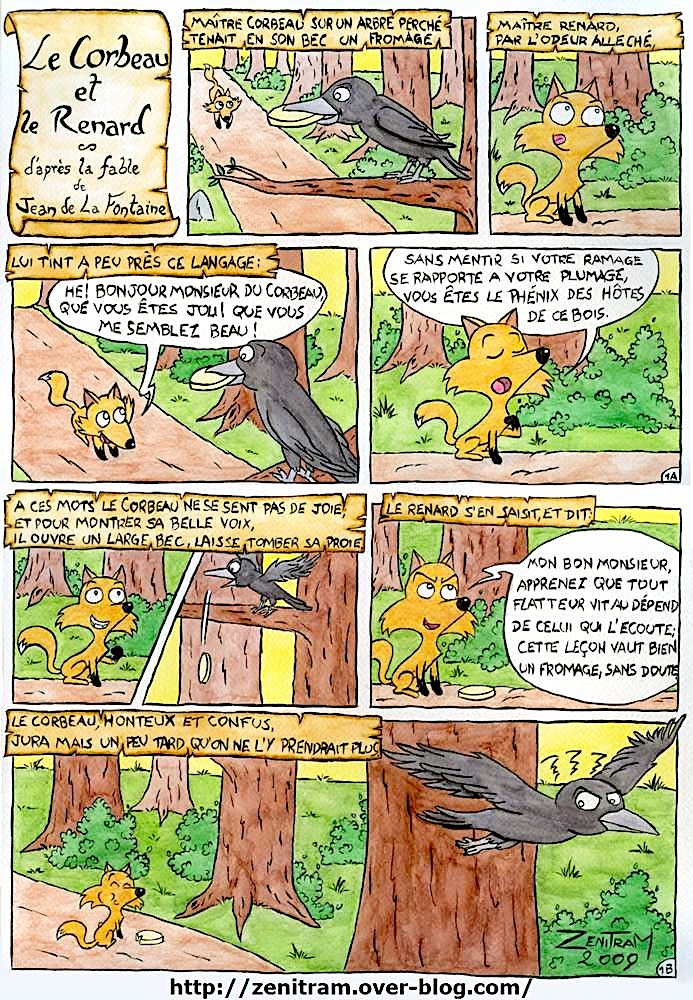 Chaque planche doit être scénarisée
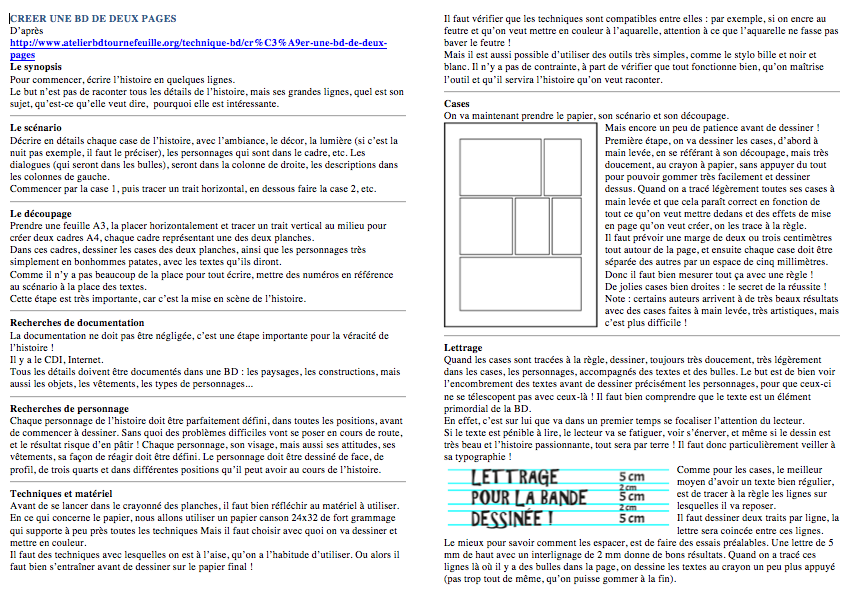 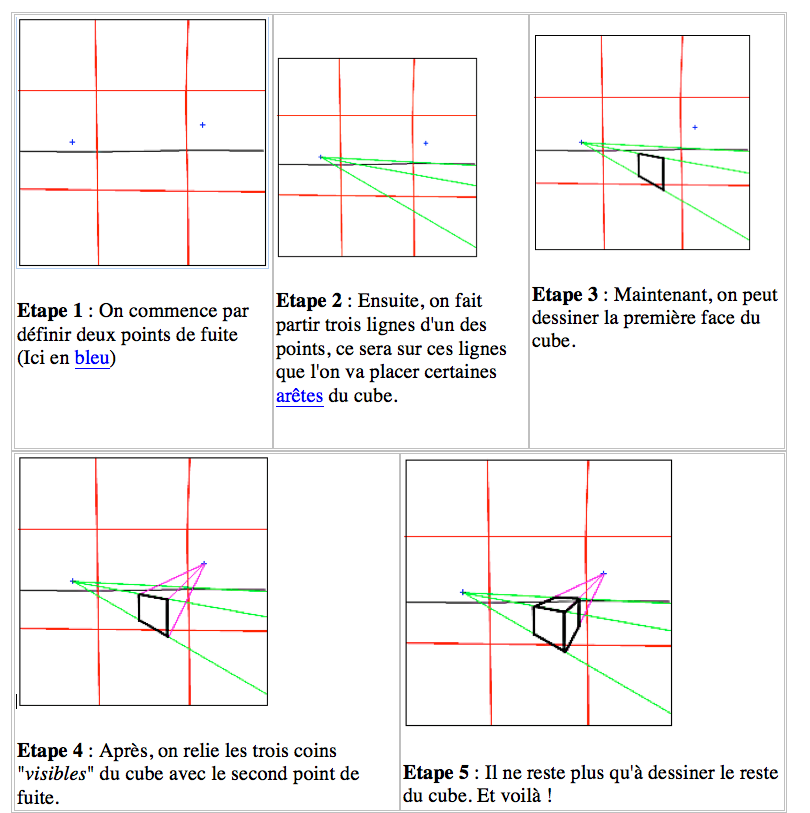 
ETUDE D’UNE PLANCHE DE BD : « C’était la guerre des tranchées » de TARDI 
Quel est l’ordre de lecture des vignettes ? (l’ordre des numéros).
A partir du cartouche et du dessin de la première vignette définissez no man’s land. 
Repassez au fluo les éléments de la planche (textes et dessins) qui montrent la violence des combats.
Dans les cartouches entourez en rouge les mots clefs (une quinzaine) qui « plantent » décor, cadre de l’action et acteurs.
Pourquoi ces choix de formes des vignettes ? Quels sont les buts recherchés ?
Les différents plans des vignettes :

Ecrivez le scénario de cette planche.
Donnez un titre à cette planche.
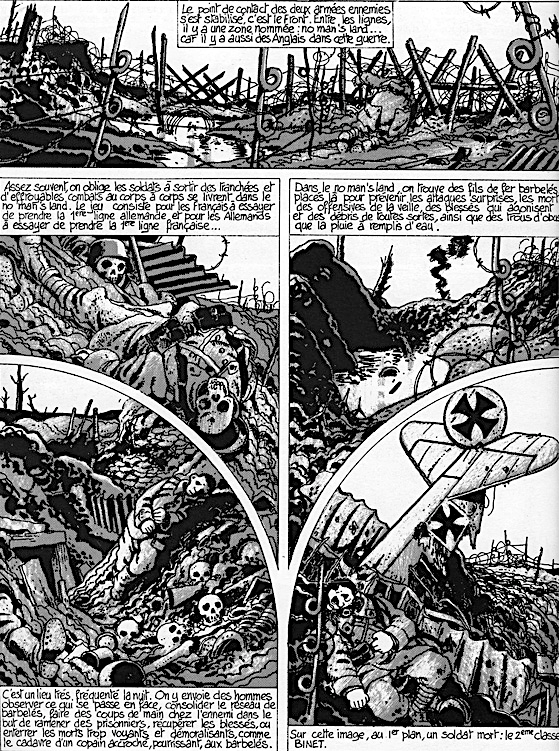 




ETUDE D’UNE PLANCHE DE BD : « C’était la guerre des tranchées » de TARDI 
Quel est l’ordre de lecture des vignettes ? (l’ordre des numéros).
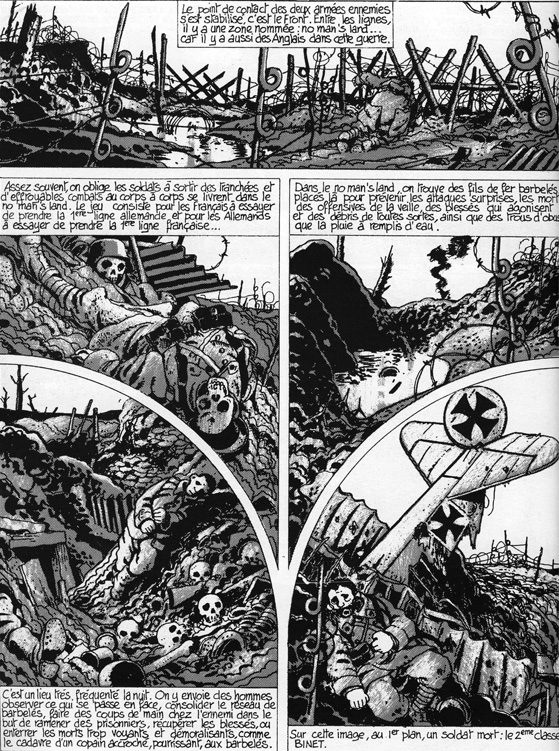 Plusieurs possibles :
1,5,4,2,3
1,5,2,4,3
1,2,5,4,3
1,5,2,3,4

Ceci accentue l’effet désordre, chaos.

Mais la cohérence du texte et son emplacement  favorise une lecture 1,5,2,3,4




ETUDE D’UNE PLANCHE DE BD : « C’était la guerre des tranchées » de TARDI 
2. A partir du cartouche et du dessin de la première vignette définissez no man’s land.
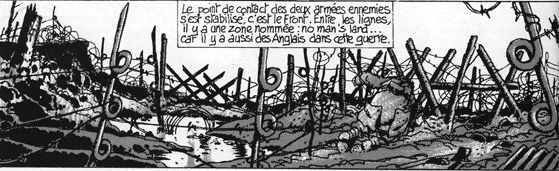 Zone située entre les premières lignes de deux armées ennemies. C’est l’endroit d’intenses combats.

ETUDE D’UNE PLANCHE DE BD : « C’était la guerre des tranchées » de TARDI 
3. Repassez au fluo les éléments de la planche (textes et dessins) qui montrent la violence des combats.
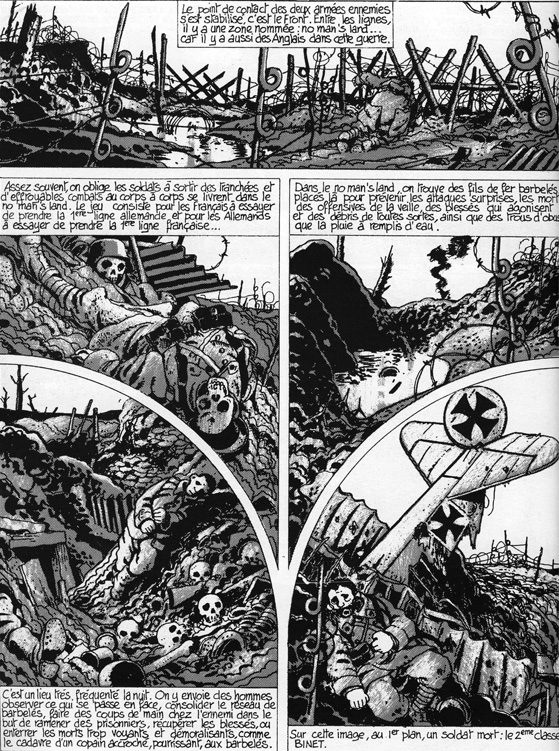 




ETUDE D’UNE PLANCHE DE BD : « C’était la guerre des tranchées » de TARDI 
4.Dans les cartouches entourez en rouge les mots clefs (une quinzaine) qui « plantent » décor, cadre de l’action et acteurs.
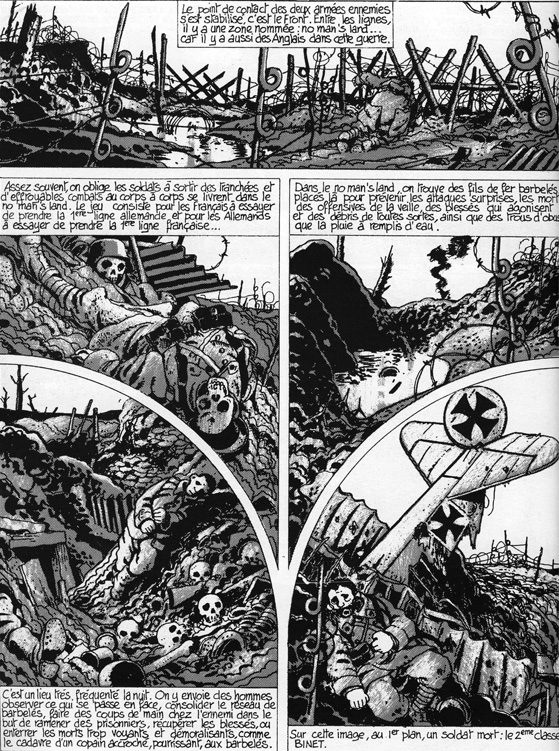 




ETUDE D’UNE PLANCHE DE BD : « C’était la guerre des tranchées » de TARDI
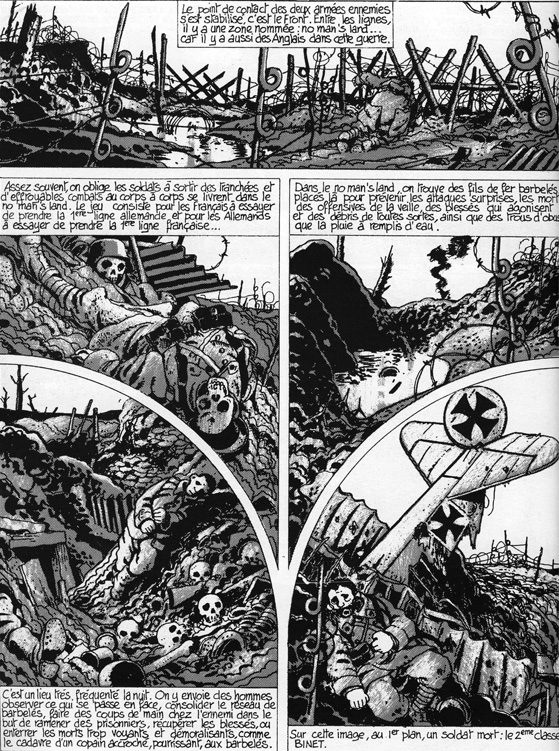 5.Pourquoi ces choix de formes des vignettes ? Quels sont les buts recherchés ?
Pour plusieurs raisons :
Favoriser l’effet de zoom
Accentuer l’impression de chaos, de destruction
Mettre en évidence les corps des victimes : les anciens morts, le blessé, le mort récent





ETUDE D’UNE PLANCHE DE BD : « C’était la guerre des tranchées » de TARDI 
6.Les différents plans des vignettes :
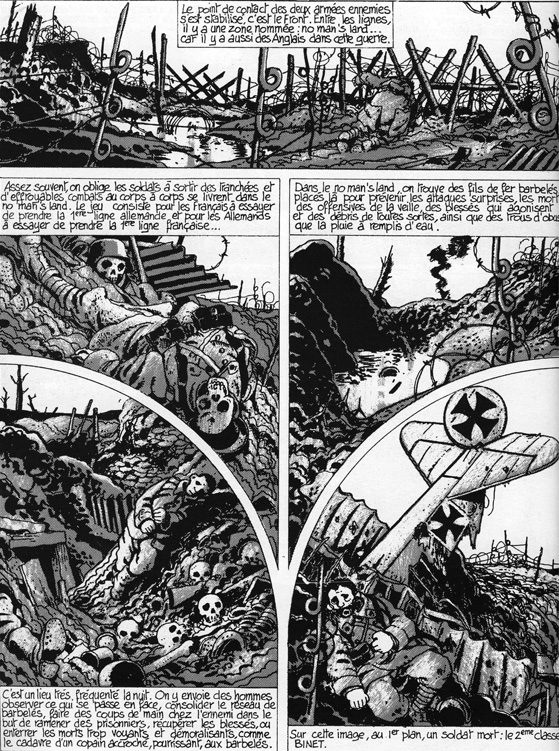 




ETUDE D’UNE PLANCHE DE BD : « C’était la guerre des tranchées » de TARDI 

7.Ecrivez le scénario de cette planche.
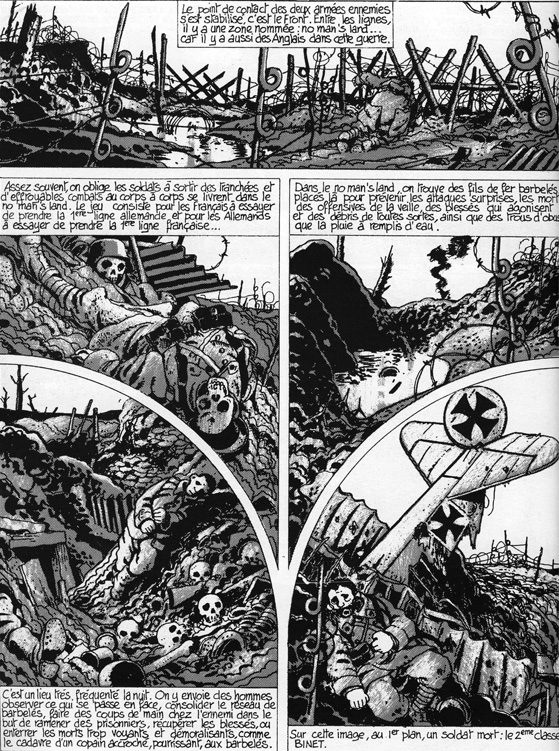 Sur le front français de la première guerre mondiale, dans le no man’s land c’est le chaos.
De part et d’autre se trouvent les lignes allemande et française.
Au milieu des barbelés, des trous d’obus transformés en mares boueuses s’amoncellent dans les tranchées les cadavres décharnés, les morts des derniers combats alors qu’un blessé agonise.




8.Donnez un titre à cette planche.
La mort du soldat Binet.
Dans le chaos du no man’s land.
…
ETUDE D’UNE PLANCHE DE BD : « C’était la guerre des tranchées » de TARDI 

Zoom sur les tranchées allemandes
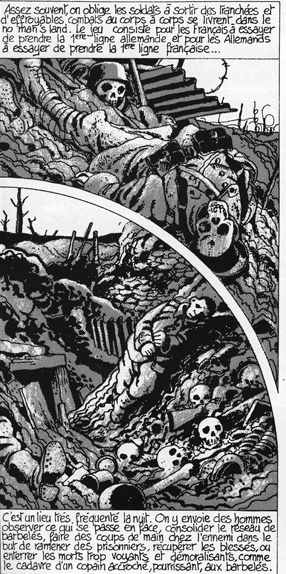 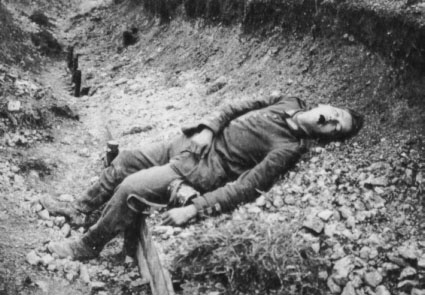 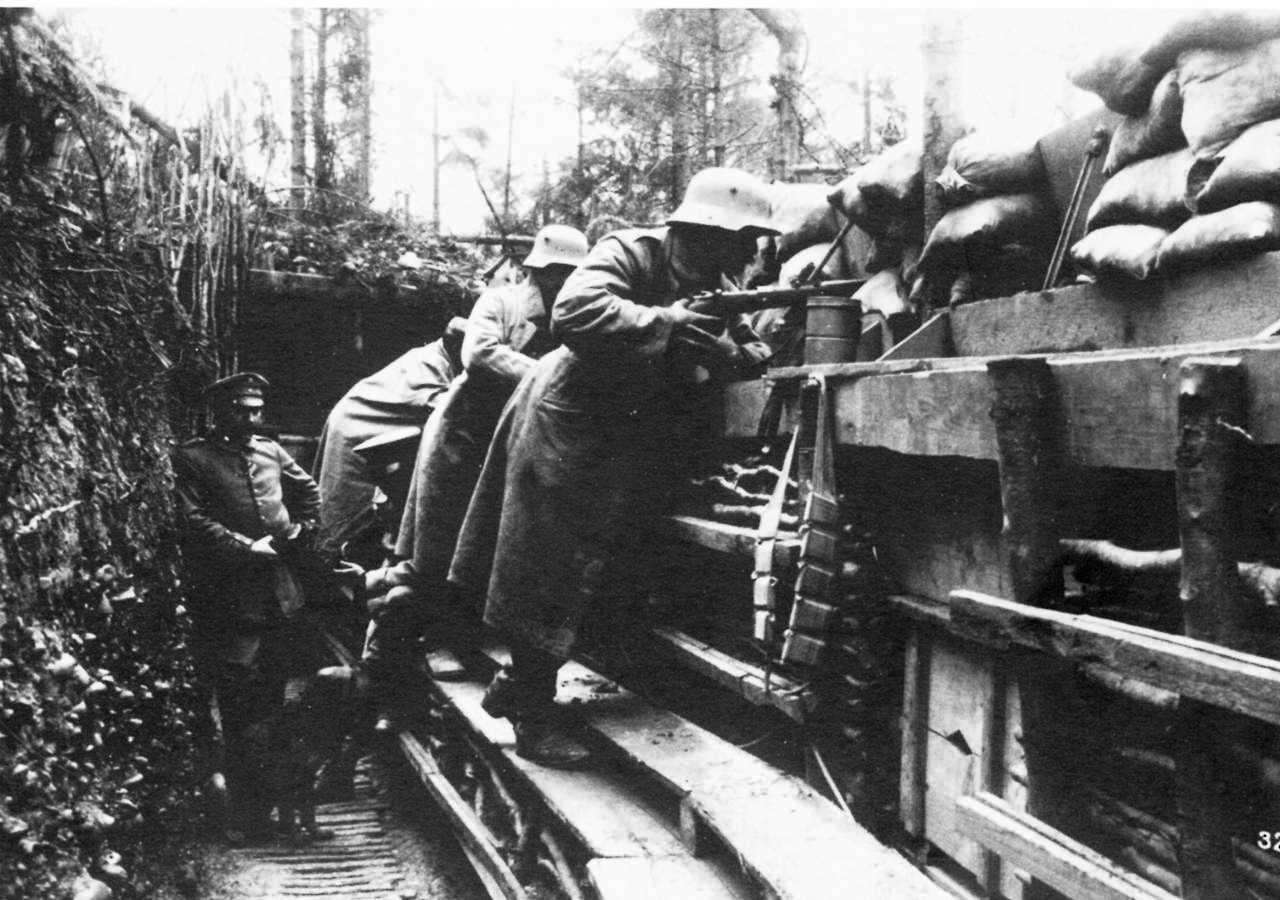 ETUDE D’UNE PLANCHE DE BD : « C’était la guerre des tranchées » de TARDI 

Zoom sur les lignes françaises
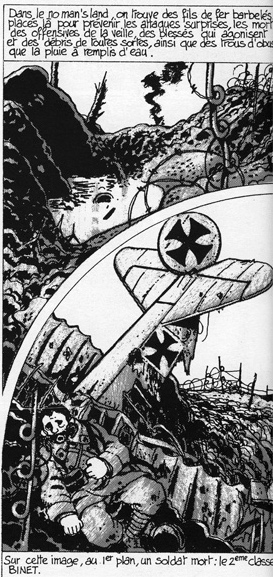 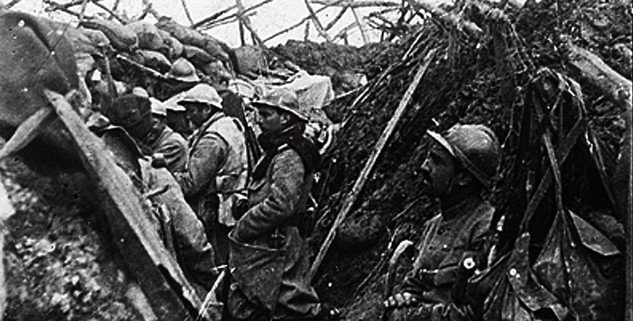 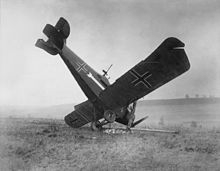 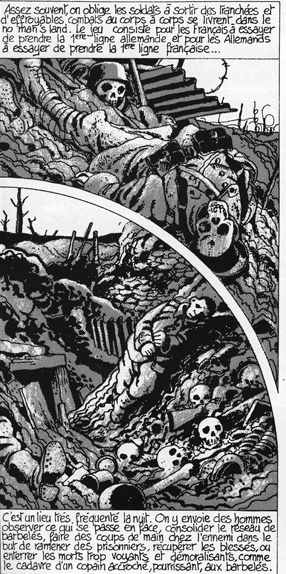 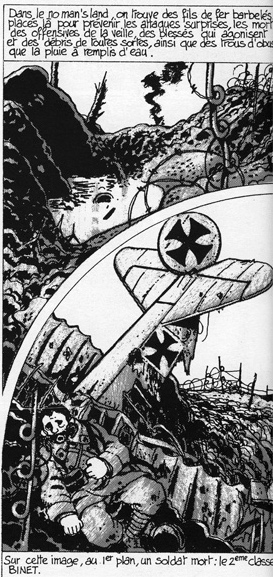